ESCUELA POLITÉCNICA DEL EJÉRCITOCARRERA DE INGENIERÍA GEOGRÁFICA Y DEL MEDIO AMBIENTEProyecto de Grado previo a la obtención del título de Ingeniería Geográfica y del Medio Ambiente“DISEÑO DE UN SISTEMA DE GESTIÓN AMBIENTAL BAJO LA NORMA ISO 14001:2004, PARA LA ESCUELA POLITÉCNICA DEL EJÉRCITO, CAMPUS SANGOLQUÍ”
Stephanie Paola Benítez Arguello
Wilman Gonzalo Merino Vivanco
OBJETIVO GENERAL
Diseñar un Sistema de Gestión Ambiental bajo la norma ISO 14001: 2004, para la Escuela Politécnica del Ejército, campus Sangolquí.
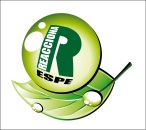 OBJETIVOS ESPECÍFICOS
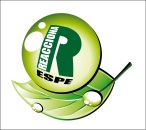 LÍNEA BASE AMBIENTAL
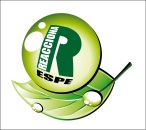 Marco Legal e Institucional
Fig. 1 Población de la ESPE
Ubicación geográfica
La Escuela Politécnica del Ejército, campus Sangolquí, se encuentra ubicada en el Valle de Los Chillos, en la Av. General Rumiñahui s/n, parroquia Sangolquí, cantón Rumiñahui, provincia de Pichincha.

Límites:
Norte: Centro Comercial Hipermarket 
Sur: fábrica de municiones Santa Bárbara
Este: Av. General Rumiñahui s/n y la urbanización La Colina
Oeste : Paseo Escénico Santa Clara y  los terrenos de la Hacienda San Luis.
Fig. 2 Ubicación geográfica de la ESPE
Servicios básicos
Caracterización de residuos sólidos y líquidos
Actividades y problemáticas significativas en las diferentes áreas
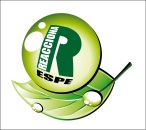 Metodología Aplicada
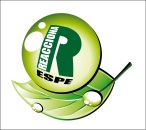 Metodología identificación de los aspectos e impactos ambientales significativos
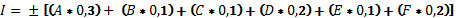 Por último, la Valoración del Impacto (VI) se calcula con la siguiente fórmula: 

SIGNIFICATIVO: se considera aspecto ambiental significativo todo aquel que sea igual o superior a 2,7.
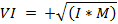 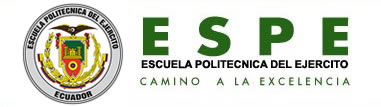 Metodología identificación y cumplimiento de los aspectos legales
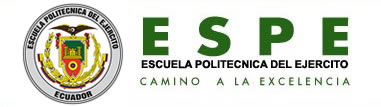 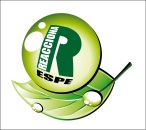 MANUAL DEL SISTEMA DE GESTIÓN AMBIENTAL
4.1 Requisitos Generales
Política Ambiental ESPE
La Escuela Politécnica del Ejército, Campus Sangolquí, consciente de su deber como centro de educación superior y de su compromiso con la sociedad y el ambiente, establece como Política Ambiental el mejoramiento continuo de las condiciones ambientales en el Campus, promoviendo una cultura ambiental que permita mejorar las condiciones actuales del ambiente, mediante el cumplimiento responsable de las disposiciones legales, integrando la Investigación, la Docencia, la Vinculación con la colectividad y la Gestión en aspectos relacionados con el uso eficiente de los recursos, el reciclaje, la reutilización de los materiales y el manejo integral de residuos.
Se entiende que la protección del ambiente es una responsabilidad ineludible de la ESPE y a través de todos sus niveles organizativos y sus procesos administrativos se compromete a: 

Implementar un Sistema de Gestión Ambiental encaminada a reducir el impacto ambiental de nuestras actividades, que permita la mejora continua de la calidad de vida de la comunidad politécnica y las condiciones ambientales del Campus.
Originar una cultura de sostenibilidad ambiental en la comunidad politécnica por medio de la Docencia, la Investigación y la Vinculación con la colectividad, como estrategia permanente.
Fijar y alcanzar las metas medioambientales, mediante un proceso de revisión anual a cargo de los responsables de la dirección.
Cumplir con la legislación y reglamentación vigente en materia ambiental.
Promover y motivar la participación y compromiso de la comunidad politécnica con el mejoramiento continuo de las condiciones ambientales del Campus.
Considerar como principios primordiales, en todas las actividades propias de funcionamiento y de prestación de servicios de la institución, la prevención y mitigación de posibles impactos ambientales.
Adquirir productos con ciclos de vida largos y amigables con el ambiente, que utilicen en sus procesos productivos tecnologías limpias.
Dar a conocer e involucrar a toda la comunidad politécnica el compromiso institucional con la protección, conservación y  mejoramiento continuo del medio ambiente.
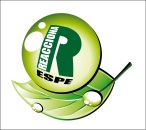 4.3 Planificación
4.3.1 Aspectos Ambientales
En la Escuela Politécnica del Ejército, campus Sangolquí, se encontraron 11 aspectos ambientales significativos producto de las actividades en el campus.

Se han definido y documentado todos los aspectos ambientales producidos por el desarrollo de las actividades.
Han sido evaluados los aspectos ambientales generados por dichas actividades.
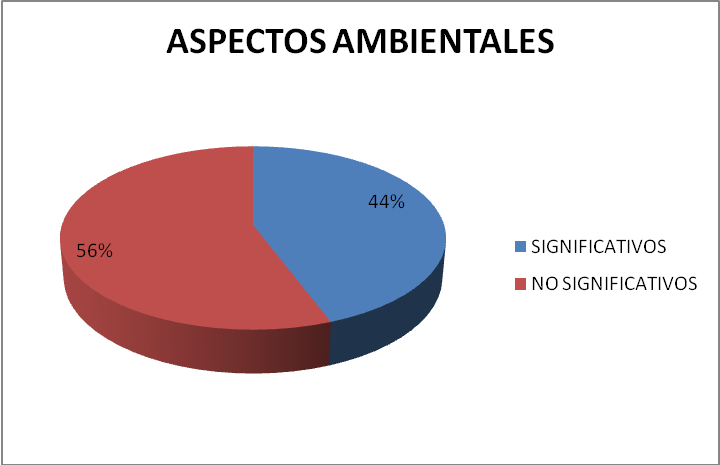 Fig. 4 Porcentajes de aspectos ambientales significativos y no significativos
Tabla. 1 Generalización de aspectos e impactos ambientales en la ESPE, campus Sangolquí
Tabla. 2 Aspectos e Impactos Ambientales significativos especiales
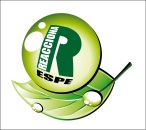 Revisión de los requisitos legales y otros requisitos
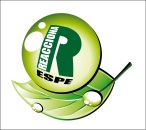 4.3.3 Objetivos, metas y programas ambientales
Objetivos Ambientales
Metas Ambientales
Objetivos			  Metas
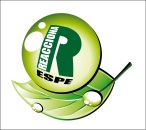 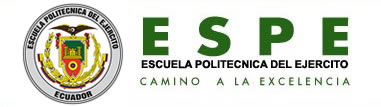 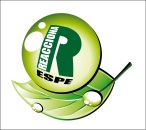 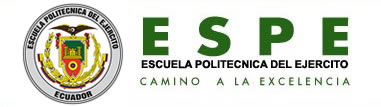 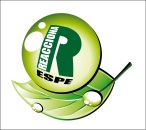 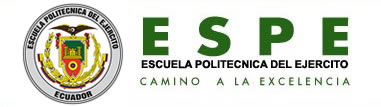 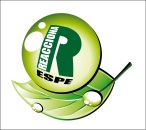 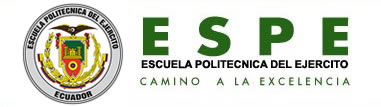 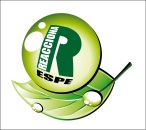 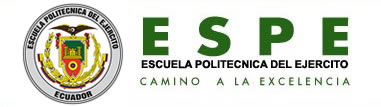 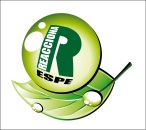 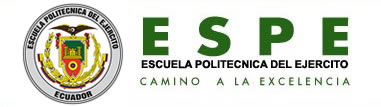 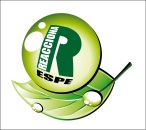 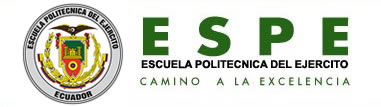 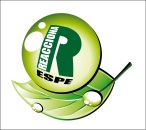 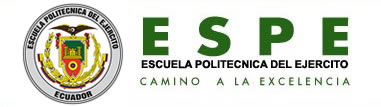 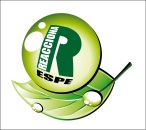 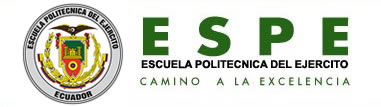 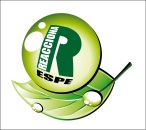 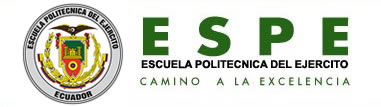 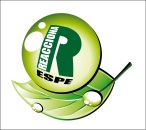 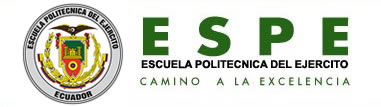 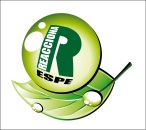 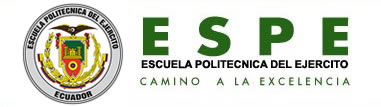 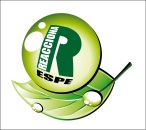 4.4 Implementación  y Operación
4.4.1.- Recursos, funciones, responsabilidad y autoridad
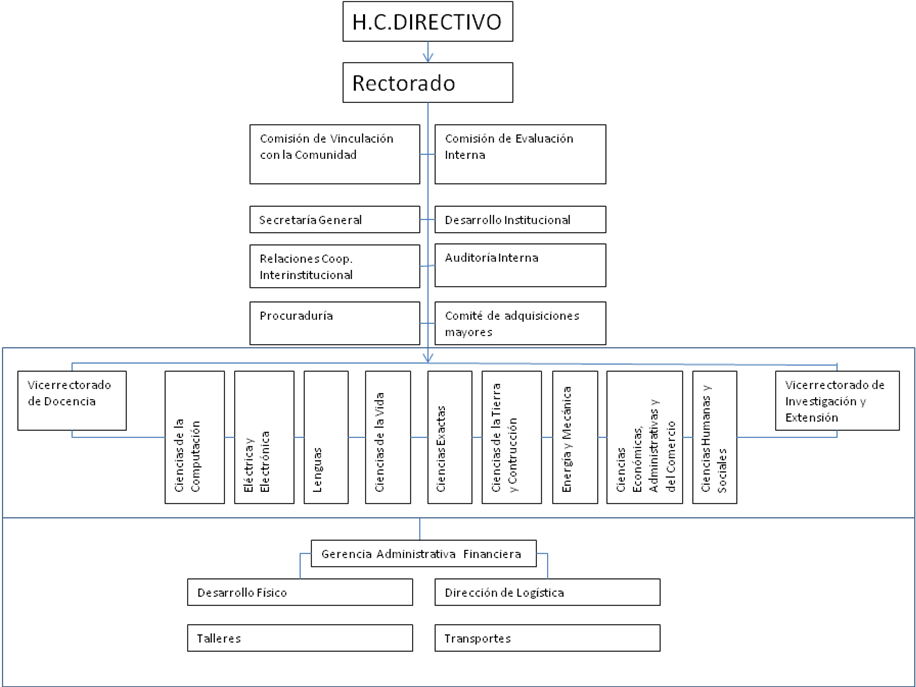 Organigrama 1 Estructura organizacional de la ESPE
Responsabilidad y autoridad
Recursos
La alta dirección debe asignar todos los recursos necesarios para el buen funcionamiento del Sistema de Gestión Ambiental:
Humanos 
Económicos
Infraestructura
Revisión por la dirección
La alta dirección de la Escuela Politécnica del Ejército determina periódicamente cuando se va a revisar el SGA, procurando q estas revisiones se realicen semestralmente.
4.4.2 Competencia, formación y toma de conciencia
4.4.3 Comunicación
La comunicación interna implica no sólo a los empleados y organización de la Escuela Politécnica del Ejército, campus Sangolquí sino también a los subcontratistas que realicen servicios en las instalaciones del campus. 
TRIPTICOS
4.4.4 Documentación
La Escuela Politécnica del Ejército establece, documenta y mantiene al día su Sistema de Gestión Ambiental para asegurar la conformidad de sus actuaciones con los objetivos y las metas especificados. Existen 11 procedimientos mandatorios mas los que la Escuela necesita para mantener su Sistema de Gestión Ambiental.
Formatos de registro
4.4.5 Control de documentos4.5.4 Control de los registros
4.4.6 Control operacional
Control de los procesos

Procesos relacionados con la Gestión Ambiental y que directa o indirectamente puedan tener un impacto ambiental significativo pudiendo llevar a desviaciones de la política, los objetivos y las metas ambientales.
Para ello el Sistema de Gestión Ambiental:
4.4.7 Preparación y respuesta ante emergencias
4.5 Verificación
4.5.1. Seguimiento y medición

    Se hace seguimiento a través de los registros que llena cada usuario o administrador de los diferentes procesos.
4.5.3.- No conformidad, acción correctiva y acción preventiva4.5.5. Auditoría Interna
4.6 Revisión por la Dirección
CONCLUSIONES
RECOMENDACIONES
GRACIAS